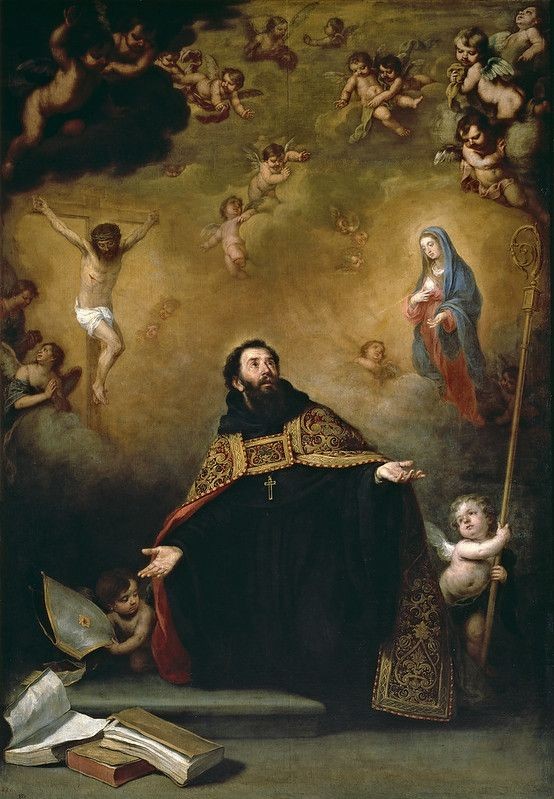 Autobiography: A Study
With respect to gusdorf’s “Conditions and Limits of  Autobiography” and de Man’s “Autobiography as De-Facement”
Conditions and Limits of AutOBIOGRAPHY-GEORGES  GUSDORF
Autobiography;  meaning [According to Georges Gusdorf]
A solidly established genre
Exists unquestionably in a fine state
Not to be found outside our cultural area
Mirror that reflects the true image
A moment of life that it recounts
A finished image of an individual life
Autobiography vs  biography
Author knows his intension
Memories recollected and relived
Author is the model himself
An account of the author’s life
A mirror that reflects his own image
No intention known just a research 
Just a work / research on other’s life
Works on a person who becomes a model
A account of other’s life
A painting that just allows description
conditions  and limits  ideal  in writing autobiography
Reasons for writing autobiography
Quest for identity
Need of self expression
Need to explain and justify the self
Self relevance to cultural criticism
Conditions of autobiography
It is a mirror image of life
Cannot be pure and simple record of existance
Not possible under cultural landscape
Not a simple recapitulation of past
Limitations
Failure of memory
Unchanged outcome
Limited to public sector of existance
Assumes the task of reconstructing unity of life across time
Logical coherence and rationalisation
Autobiography  as  a  social  and literary  documentation
“Consciousness of self is the birthplace of truth”- Hegel
Appeasement of the anguished uneasiness of an aging man
Every autobiography is a work of art, and at the same time a work of enlightenment
Autobiography,  journal,  and  memoir
Autobiography cannot be a pure and simple record of existence.
Memoirs, a revenge on history.
Autobiography  as  DE–Facement-- Paul  de  man
Autobiography  within  systems
Paul de Man
The recurrent approach
A literary genre
Generic definition
Autobiography;  an  ambiguity
Distinction between autobiography and fiction
Genette’s revolving door
The dethroned author
Cognition to resolution
Metonymy,  metaphor,  prosopopeia ;  tropes in autobiography
De Man and figure of speech [tropes]
Metaphor in autobiography
Metaphor in autobiography according to de Man
Metaphor in autobiography of Nelson Mandela
Metonymy in autobiography
De Man and prosopopeia
Autobiography and prosopopeia
Author  and  his  contract
Author and his death
Multiple identities
The double motion
Wordsworth ;  garb---body---soul
Wordsworth and his apparitions
The great plan of layered psychological hypnosis—the  intended voice-beyond-the-grave replacing the vacancy death leaves
Anti—antithesis [?]
Garb—body—soul